ECOSHISH
                                                           Moments with fun
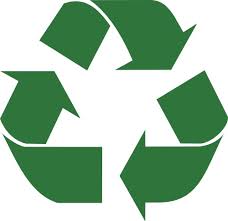 Group 2: Adrian Barnutiu
                              Elena Garraín
                              Paula Miranda
                              Eszter Kajtar 
                              Kristof Bene                              Luís Amorim
Advantages:
A lot of people smoke;
The material is recyclable;
The normal ones are very expensive;
Less negative impact on the environment; 
Less nicotine levels and for that reason is better for the health.
Materials:
Melted recycled tin cans ;
Hoses;
Premade materials      ( Taste);
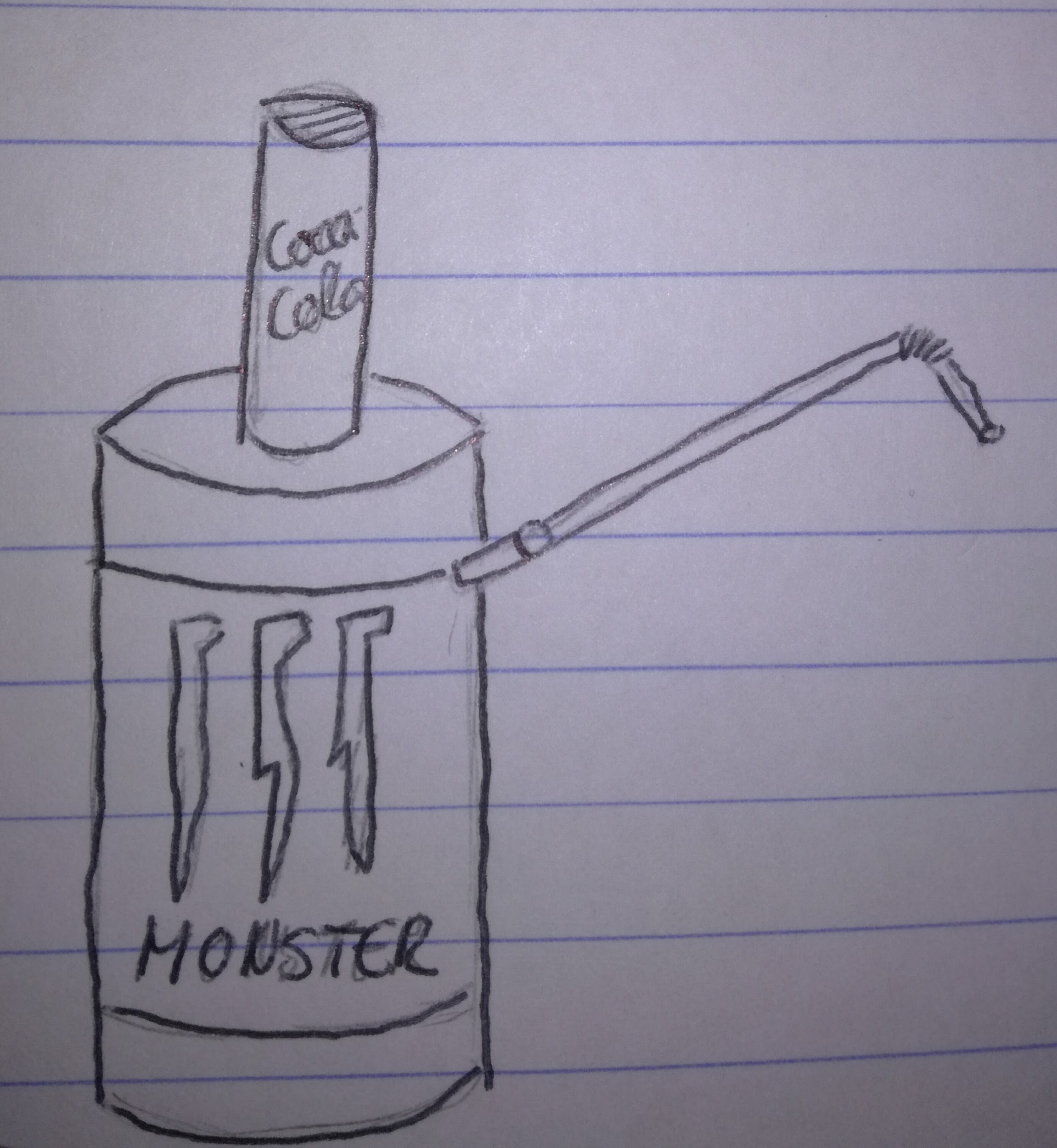 Where can you buy it?
Online;
Stores;
Who can buy it?
Pubs;
People who are  +18;
Advertisment:
Online ads
Newspaper ads
Radio ads
Outdoors